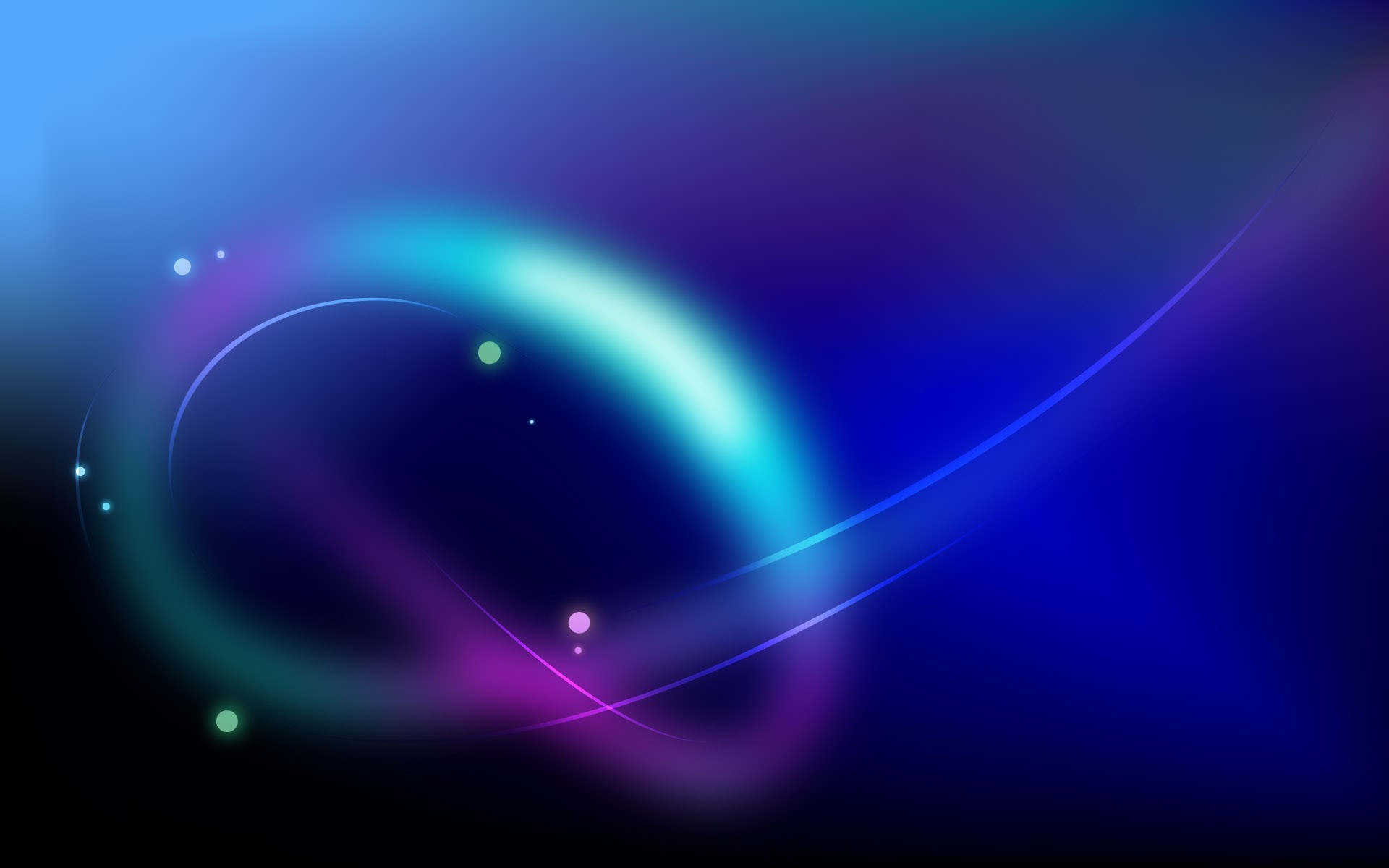 FINANZAS  Y CONTADURIA   PÚBLICA
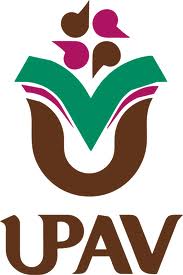 AUDITORIA
YOLANDA CASTELAN PATRICIO
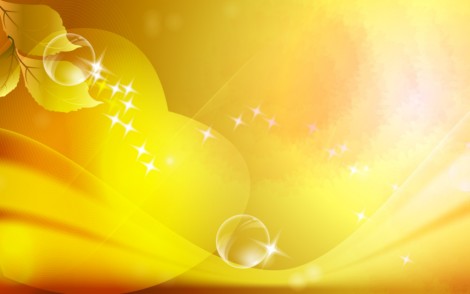 TECNICA DE AUDITORIA
METODOS PRACTICOS DE INVESTIGACION Y PRUEVA QUE UTILIZA EL AUDITOR PARA OBTENER LA EVIDENCIA NECESARIA QUE FUNDAMENTE SUS OPINIONES Y CONCLUSIONES
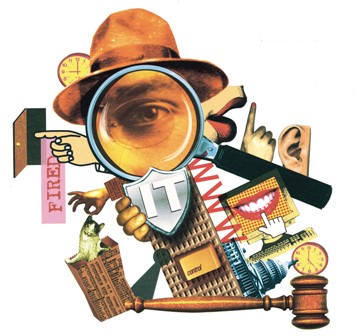 CRITERIO-JUICIO
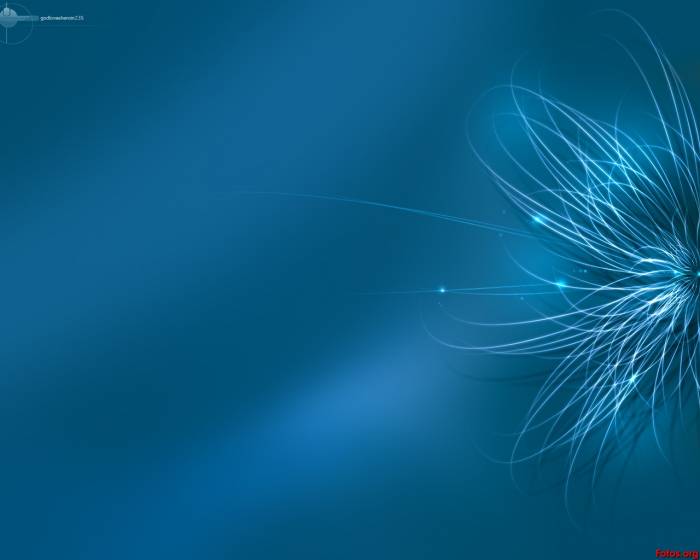 PROCEDIMIENTO DE AUDITORIA
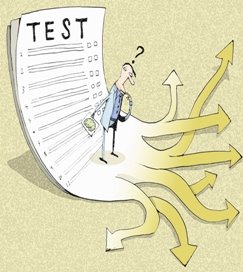 CONJUNTO DE TECNICAS DE INVESTIGACION
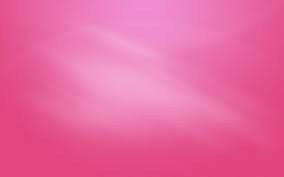 TECNICA
PROCEDIMIENTO
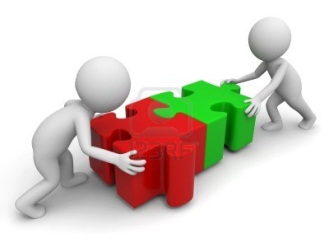 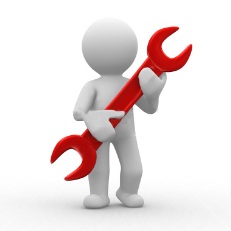 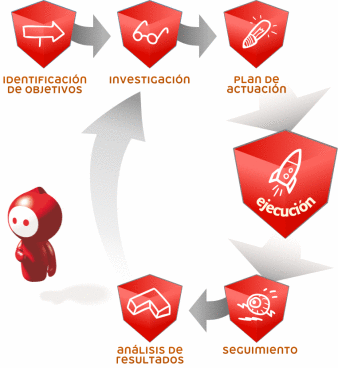 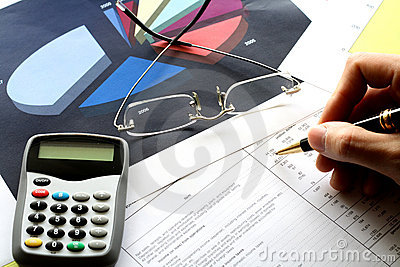 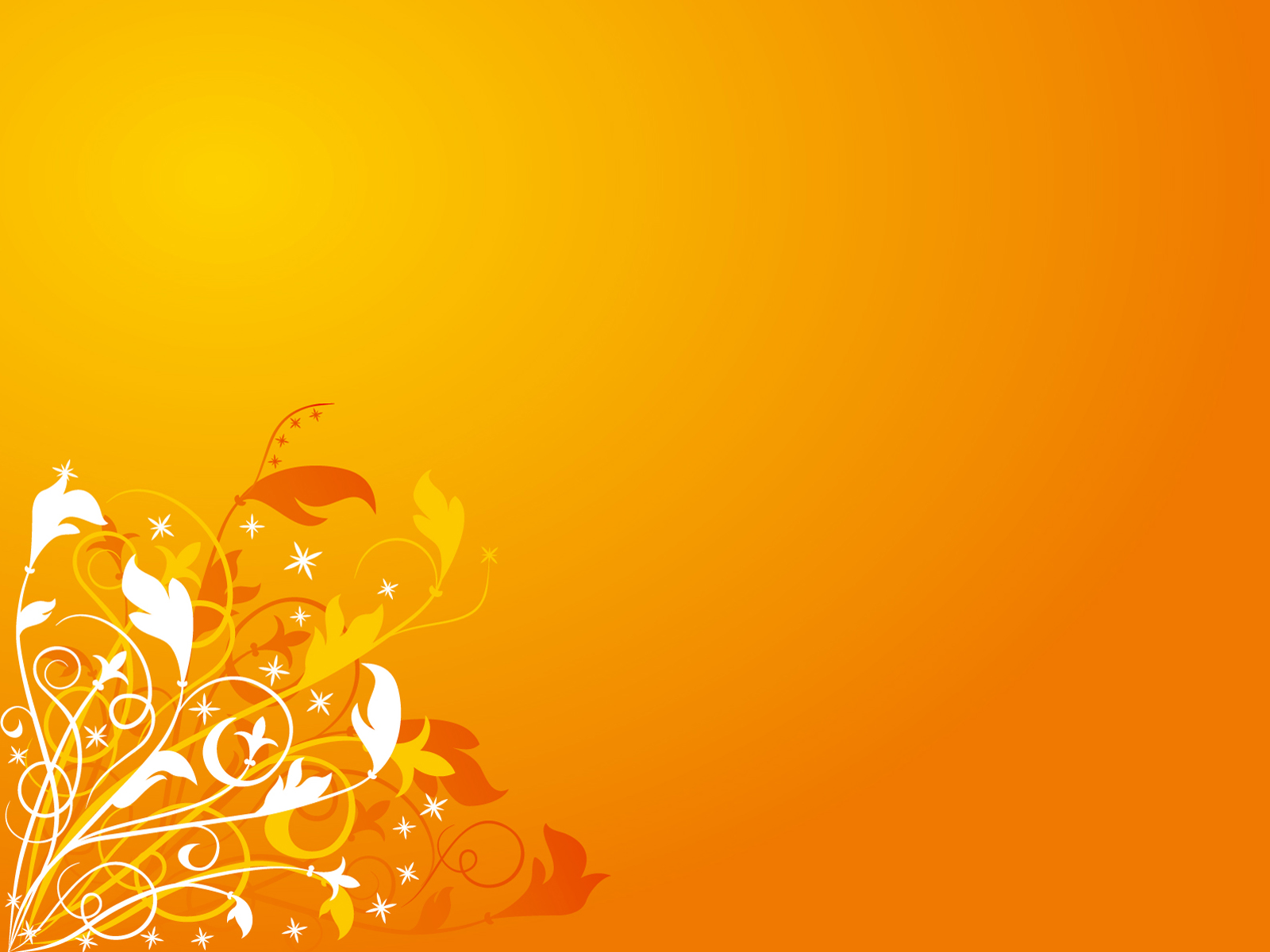 NATURALEZA: TIPO DE PROCEDIMIENTO



ALCANCE: AMPLITUD



OPORTUNIDAD DE APLICACIÓN: EPOCA
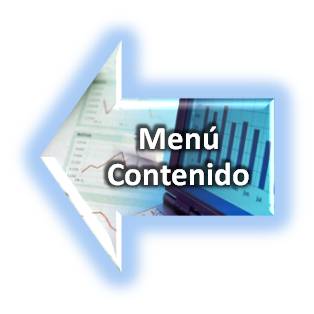 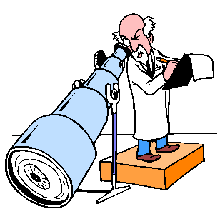 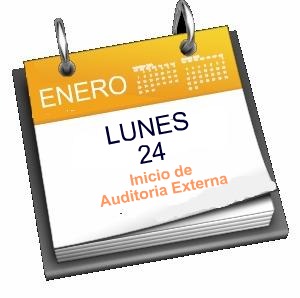 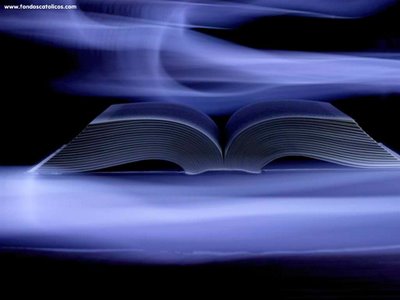 PAPELES DE TRABAJO
CONJUNTO DE CEDULAS Y DOCUMENTACION
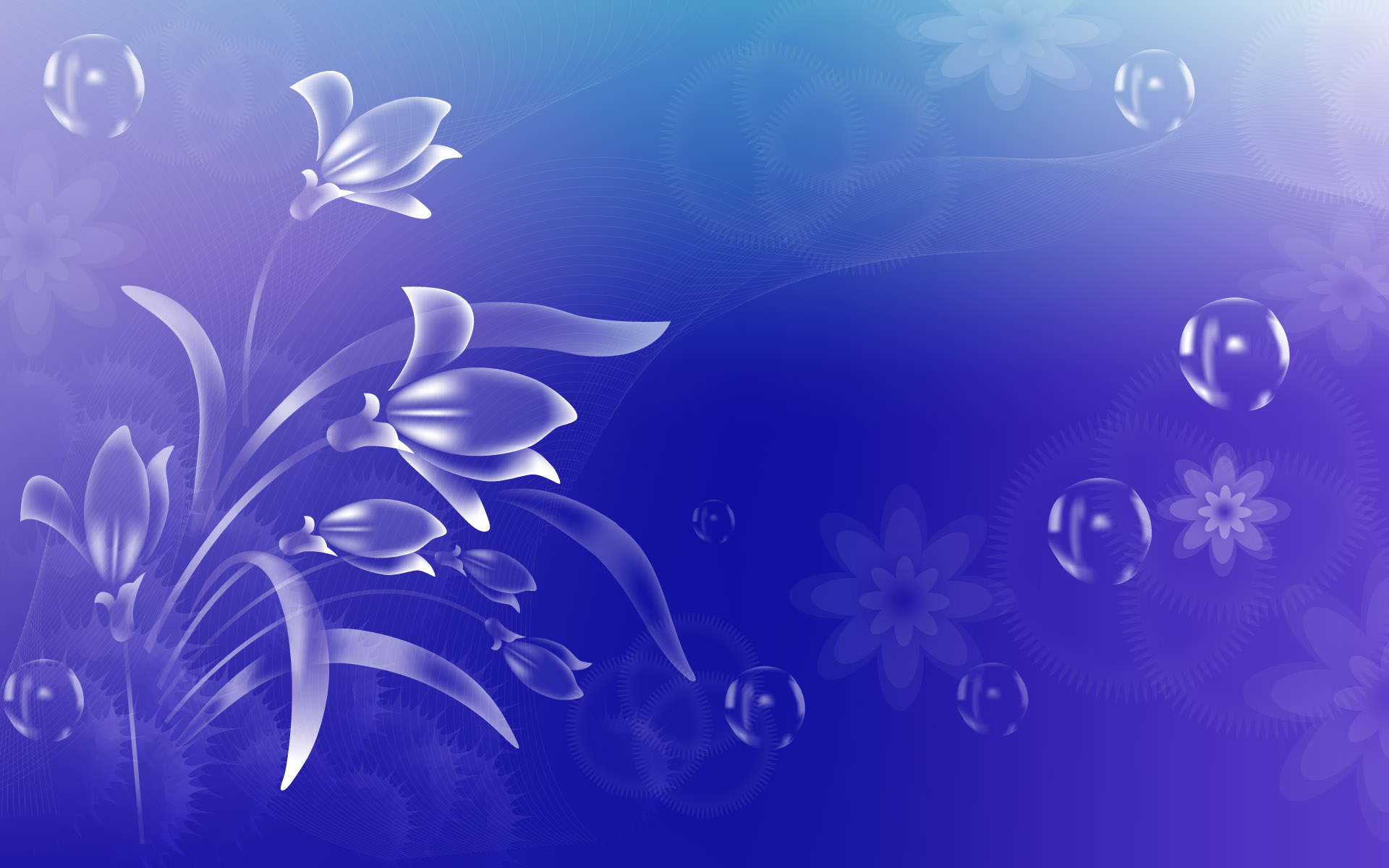 -FACILITAR PREPARACION DE INFORME
-COMPROVAR Y EXPLICAR
-COORDINAR Y ORGANIZAR
-PREVEER
-SERVIR DE GUIA
-CUMPLIR CON DISPOCICIONES LEGALES
IMPORTANCIA
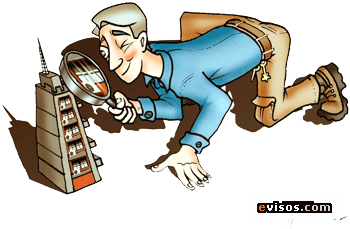 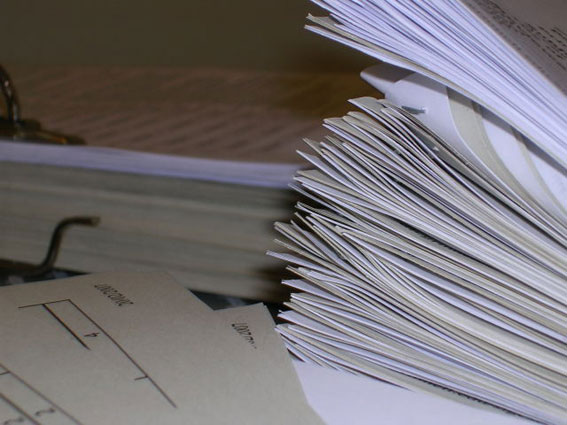 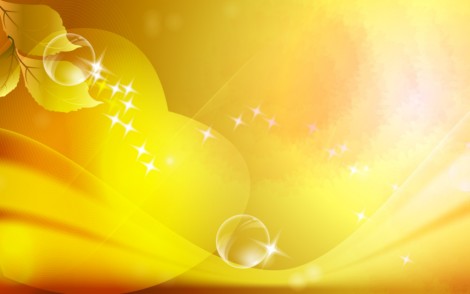 PREPARACION DE LOS PAPELES DE TRABAJO
CLIENTE Y EJERCICIO A REVISAR
FECHA
NOMBRE Y APELLIDOS DEL SUJETO
OBJETO DE LOS MISMOS
EXPLICAR MARCAS O SIMBOLOS UTILIZADOS
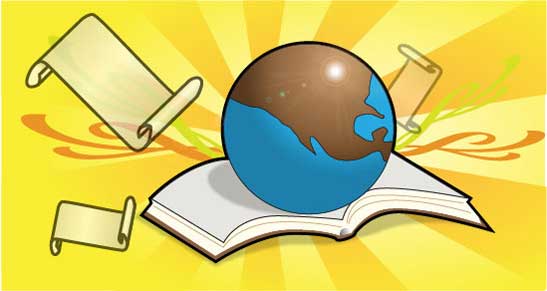 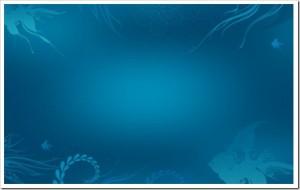 CONTENIDO DE LOS PAPELES
ESTADOS CONTABLES
RELACION DE LOS ACTIVOS Y PASIVOS
CIFRAS DE INGRESOS Y GASTOS
PRUEVA DEL TRABAJO EJECUTADO Y REVISADO
CONTROL INTERNO
DEFINICIONES O DESVIACIONES
DETALLE DE LAS CONTRARIEDADES
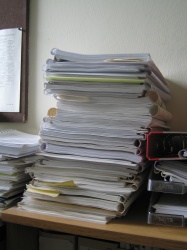 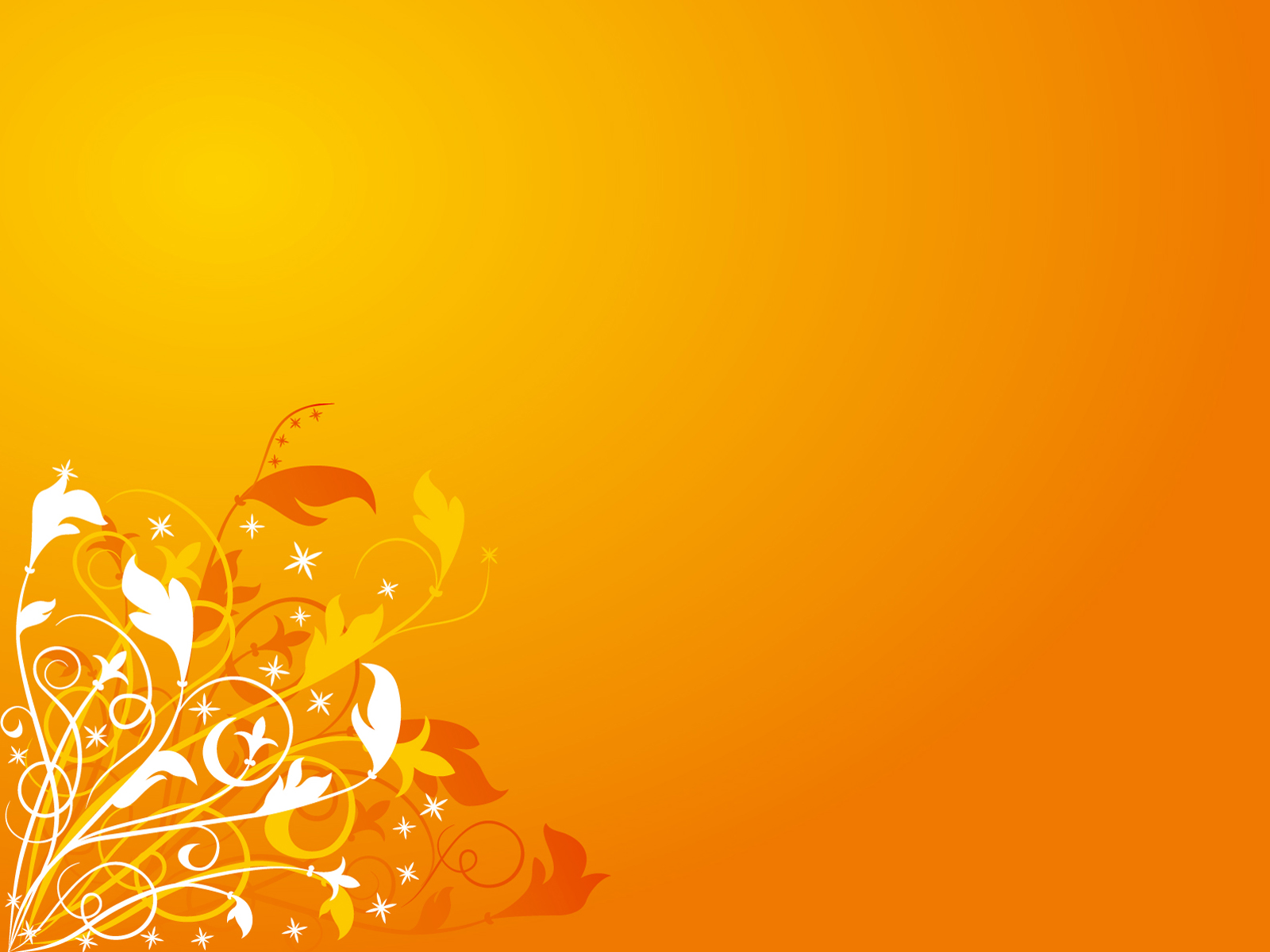 ESTRUCTURA GENERAL
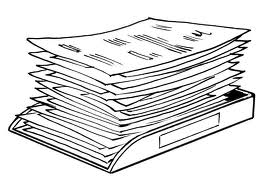 NOMBRE DE LA COMPAÑÍA 
AREA QUE SE VA A REVISAR
FECHA DE AUDITORIA
FIRMA O INICIAL
FECHA DE LA CEDULA
CRUCE DE INFORMACION
MARCA DE AUDITORIA
FUENTE DE INFORMACIN
SALDOS AJUSTADOS
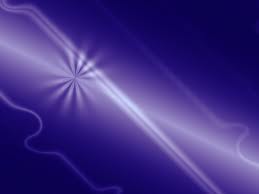 NATURALEZA DE LOS PAPELES DE TRABAJO
DISEÑADOS Y ORGANIZADOS PARA CUMPLIR CON LAS CIRCUNSTANCIAS Y NECESIDADES DEL AUDITOR
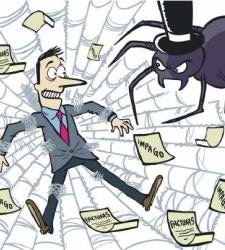 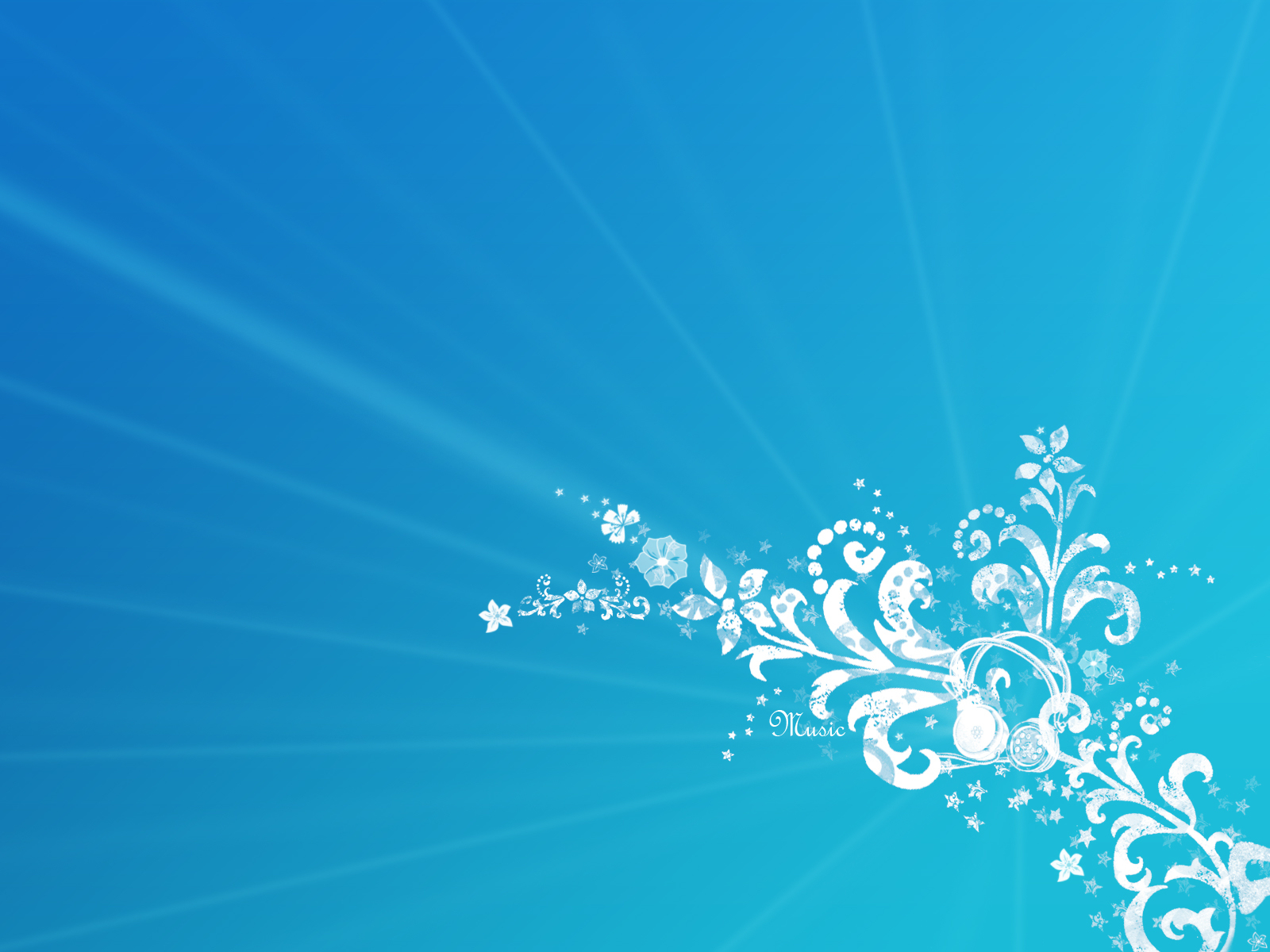 CONFIDENCIALIDAD
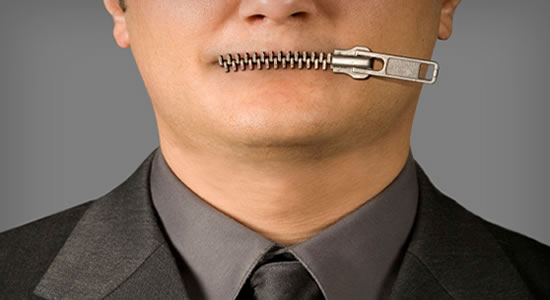 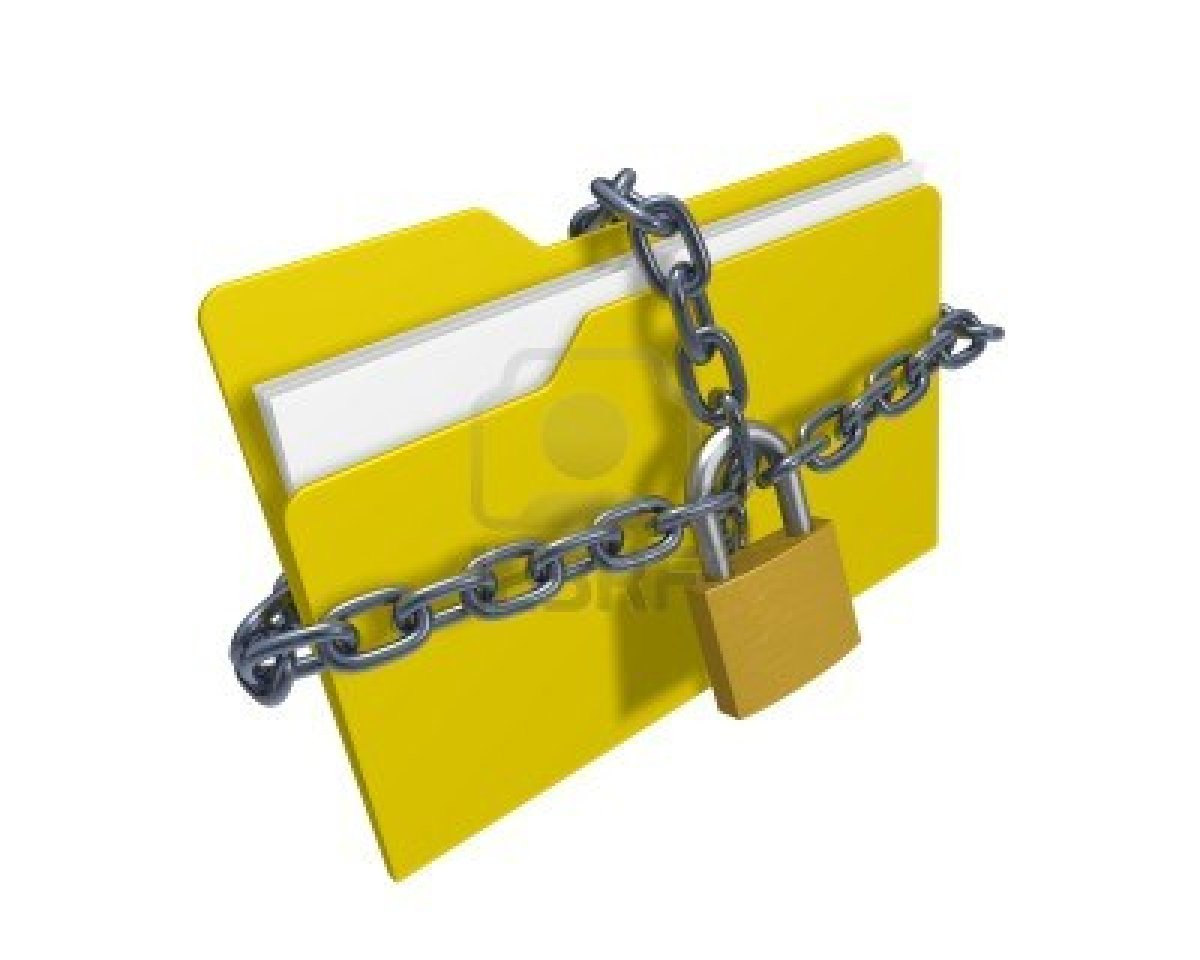 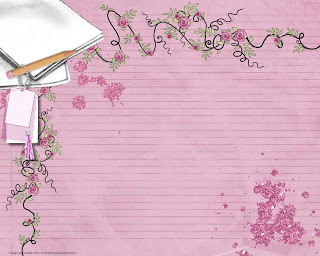 PROPIEDAD
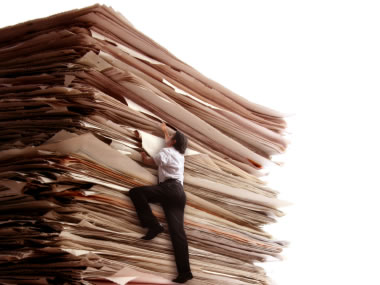 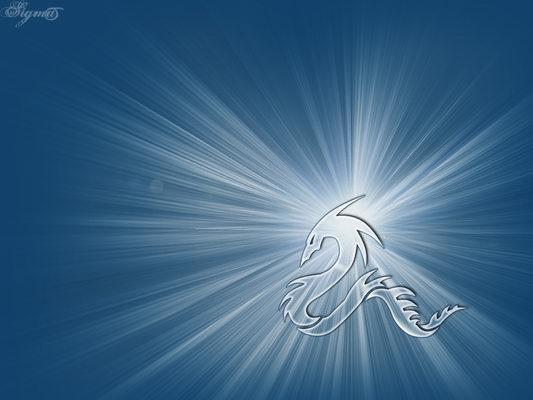 CLASES DE PAPELES DE TRABAJO
POR SU USO
POR SU CONTENIDO
CONTINUO
TEMPORAL
HOJA DE TRABAJO
CEDULA SUMARIAS O RESUMEN
CEDULAS DE DETALLE O DESCRIPTIVAS
CEDULAS ANALITICAS O COMPROVACION
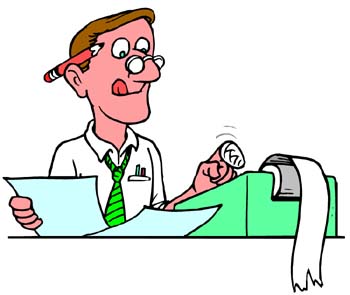 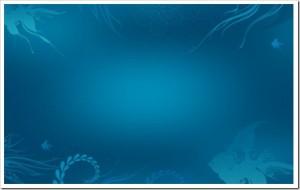 ARCHIVOS
PERMANENTE
GENERAL 
CORRIENTE
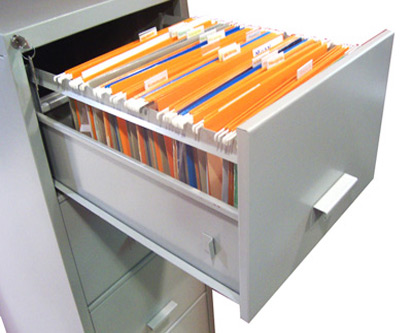 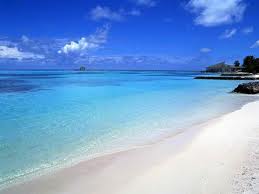 PERMANENTE
LEYES Y NORMAS
ORGANIGRAMAS
POLITICAS MANUALES
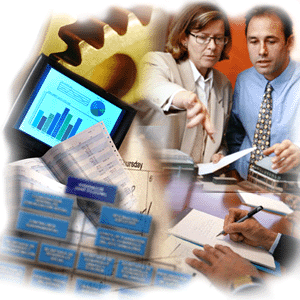 INFORMACION UTIL
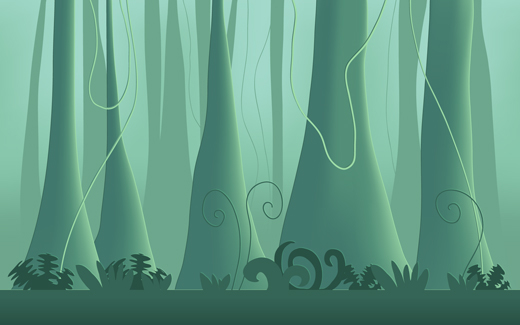 GENERAL
ESTADOS FINANCIEROS
PLANES ANUALES DE TRABAJO
PROGRAMAS DE AUDITORIA
HOJAS DE TRABAJO
BORRADOR E INFORME FINAL DE CADA EXAMEN
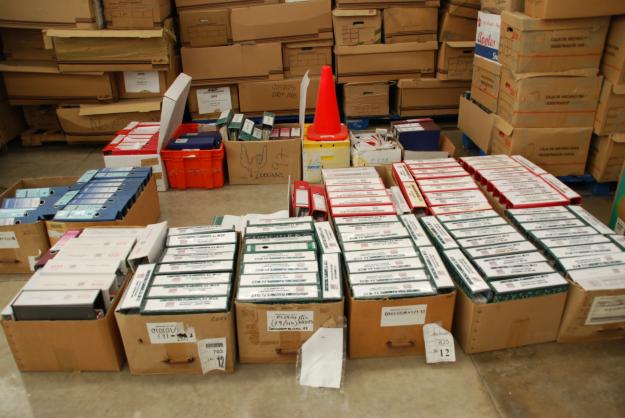 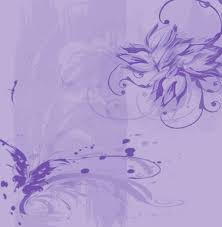 CORRIENTE
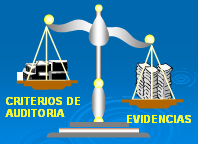 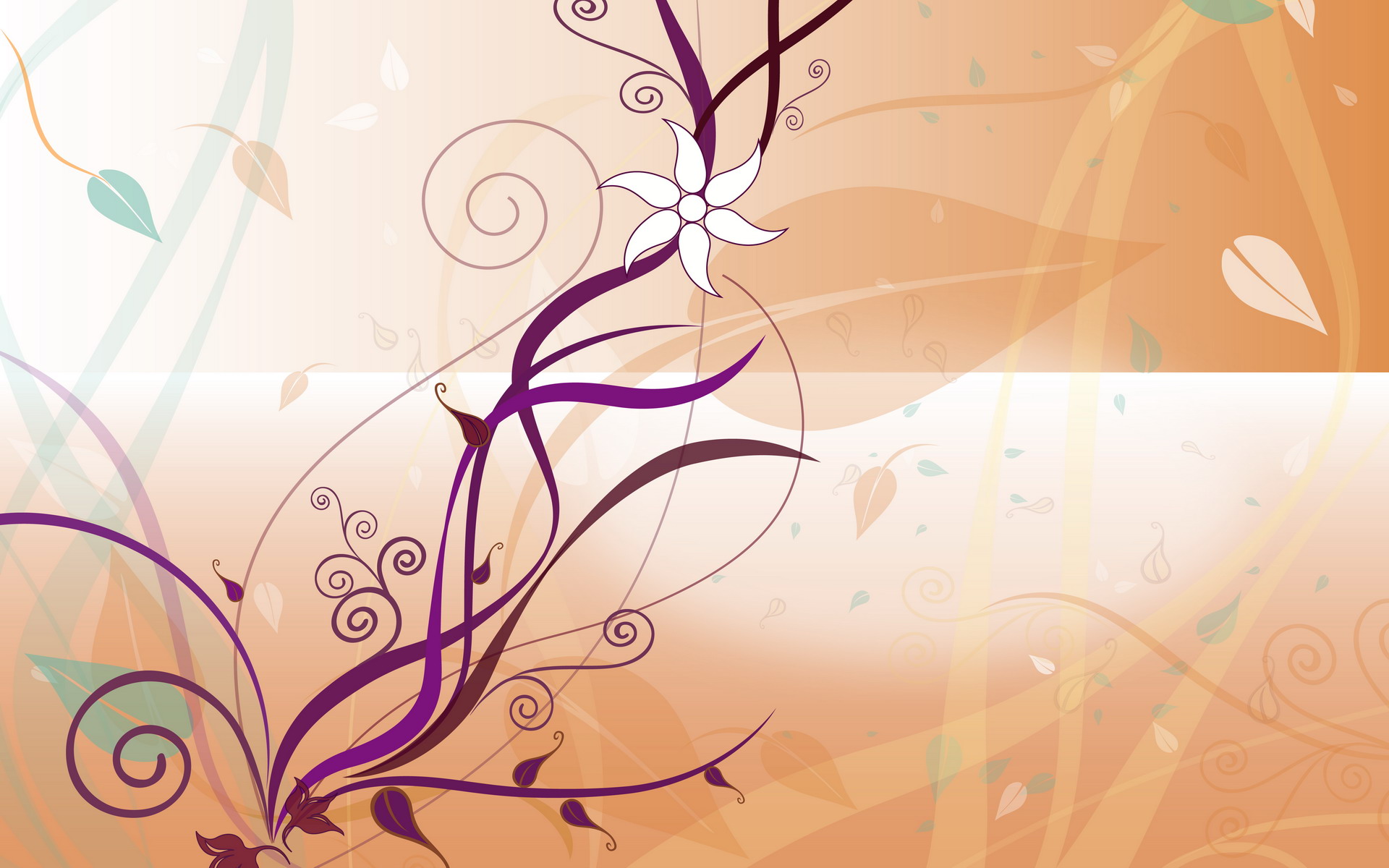 GRACIAS